ПОДГОТОВКА  ПРОЕКТА
«НАРОДНЫЙ  БЮДЖЕТ»
2021 год
Народный бюджет – это возможность для жителей муниципальных образований  области принять активное участие  в разработке и реализации социальных инициатив, направленных на улучшение качества жизни в поселениях. 
Он реализуется благодаря  инициативам наших граждан, наших старост, общественных объединений. Во главе проекта стоит человек, который вносит личный вклад в развитие своего двора, улицы или сквера через инициирование предложений и реализацию проектов, помогающих сделать жизнь в наших поселениях комфортнее.
«НАРОДНЫЙ БЮДЖЕТ»
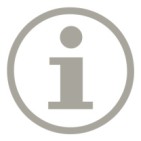 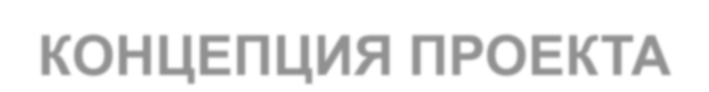 КОНЦЕПЦИЯ ПРОЕКТА
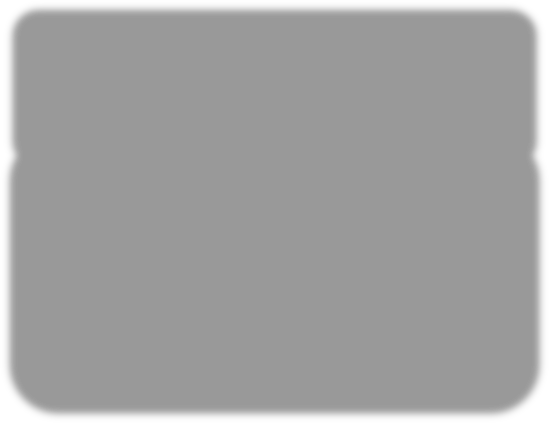 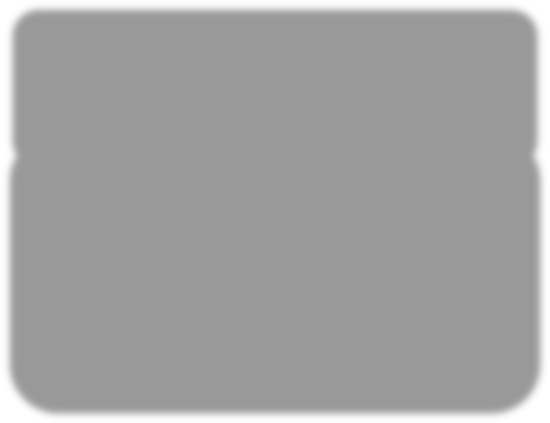 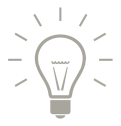 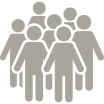 1 этап
2 этап
Проведение  СОБРАНИЯ  ЖИТЕЛЕЙ
поселения
ИНИЦИАТИВА  ЖИТЕЛЕЙ
разработка проекта
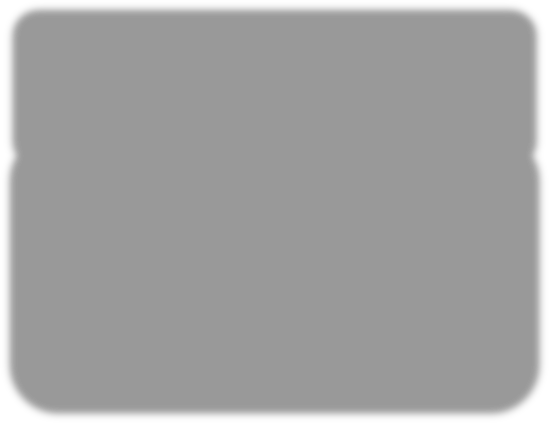 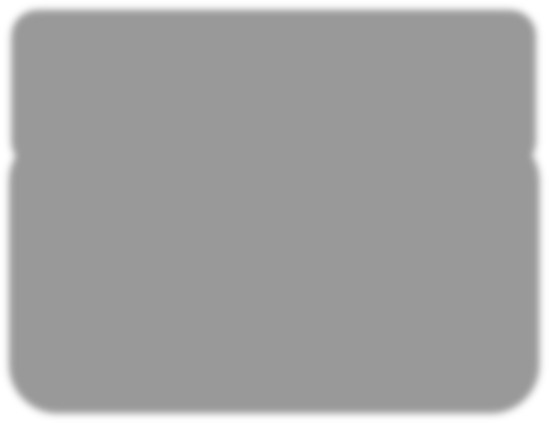 3 этап
4 этап
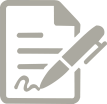 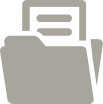 Подготовка  КОНКУРСНОЙ
ЗАЯВКИ от главы  муниципального  образования
ЗАКЛЮЧЕНИЕ  ДОГОВОРОВ
пожертвования
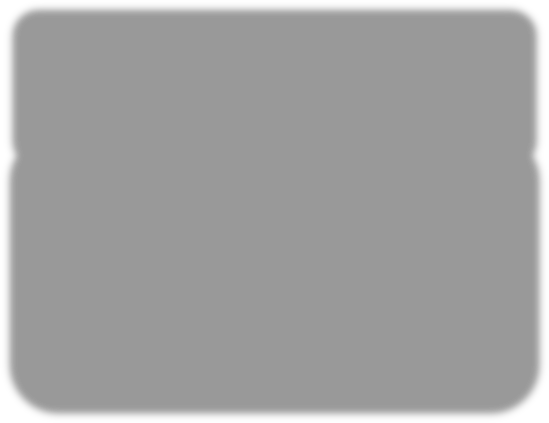 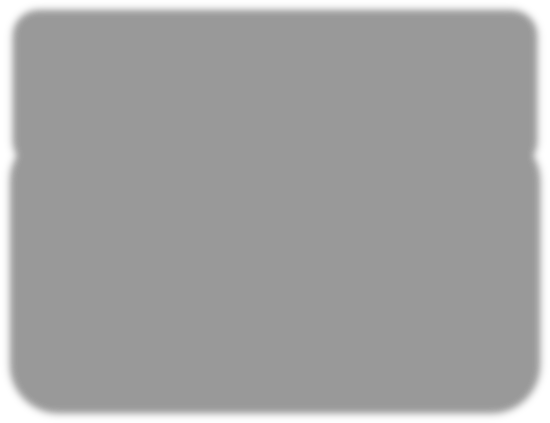 5 этап
6 этап
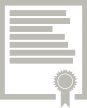 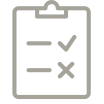 ОЦЕНКА ПРОЕКТОВ
Региональной  конкурсной  комиссией
РАСПРЕДЕЛЕНИЕ  СУБСИДИЙ
и заключение  соглашений
1
«НАРОДНЫЙ БЮДЖЕТ»
Инициатива жителей,  разработка проекта
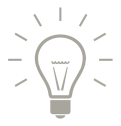 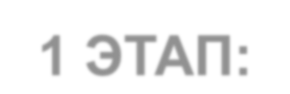 1 ЭТАП:
Разработчики - граждане, проживающие в поселении,
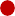 на	территории	которого	планируется
реализация  замещающих  должности
проекта	(за  государственные  государственной
исключением	лиц,
должности,
службы,	муниципальные	должности
или должности муниципальной службы)

Бюджет проекта:
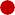 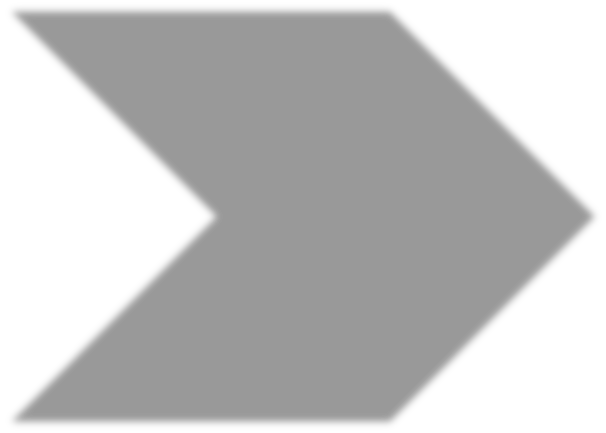 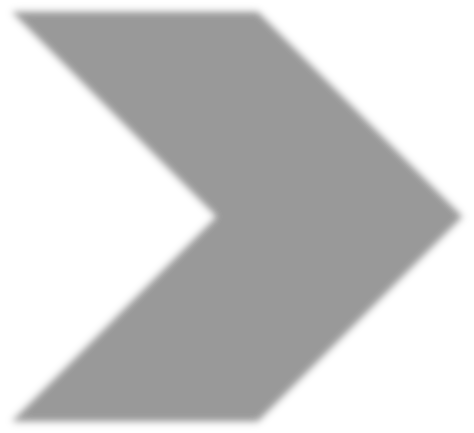 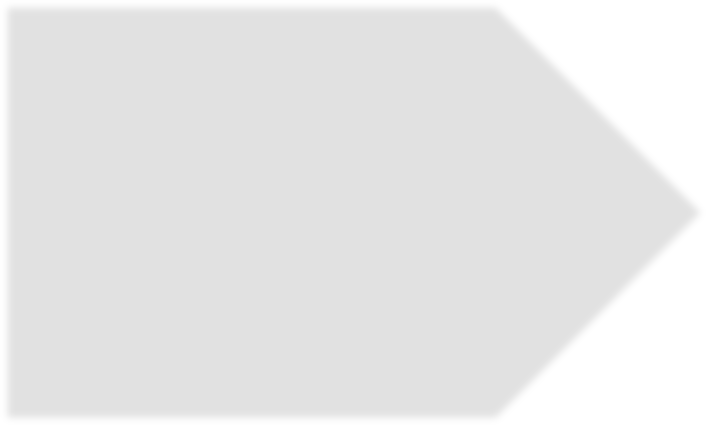 70%*
областной  бюджет  (субсидия)
не более
25%
местный  бюджет,
юр.лица, ИП
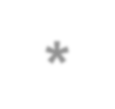 не менее
5%
физ.  лица
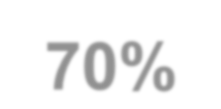 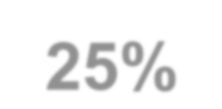 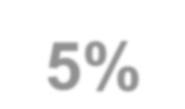 30 %
* но не более 900,0 тыс. руб. для сельских поселений,  не более 1 800,0 тыс. руб. для городских поселений,
сельских поселений с административным центром района
2
«НАРОДНЫЙ БЮДЖЕТ»
Инициатива жителей,  разработка проекта
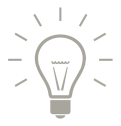 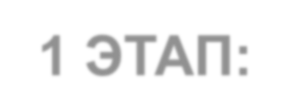 1 ЭТАП:
Вопросы, на решение которых могут быть
направлены проекты:

ЖКХ – устройство, ремонт канализационных сетей;
 приобретение котла для котельной; ремонт теплосетей;  приобретение дизель-генератора в котельную, замена дымовой трубы; газоснабжение многоквартирного дома;  приобретение и установка резервного источника электроснабжения; устройство, ремонт колодцев для питьевого водоснабжения;
устройство скважин, приобретение насоса; строительство наружного водопровода; замена аварийных участков водопроводной сети; устройство линии уличного освещения (приобретение и установка светодиодных светильников, узлов учета электроэнергии); реконструкция уличного освещения (переход на энергосберегающие светильники); оборудование автоматизированной системы управления уличным освещением; покупка светодиодных светильников; опор уличного освещения
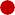 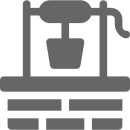 ТКО - приобретение и установка контейнеров ля сбора ТКО,  в том числе раздельного сбора;  обустройство контейнерных площадок;  приобретение и установка бункеров-накопителей для вывоза крупногабаритных отходов; приобретение и установка ограждения для контейнерных площадок
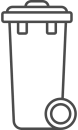 3
«НАРОДНЫЙ БЮДЖЕТ»
Инициатива жителей,  разработка проекта
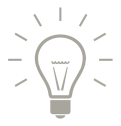 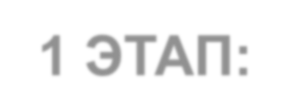 1 ЭТАП:
Вопросы, на решение которых могут быть
направлены проекты:
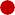 Благоустройство - приобретение и установка указателей с названиями улиц и номеров домов; приобретение и установка малых архитектурных форм, арт-объектов;  ремонт пешеходного моста, устройство деревянных мостков, плотиков;  установка входной арки в парк, спил ветхих деревьев
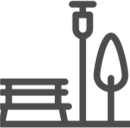 Культура - приобретение одежды для сцены, светового и музыкального оборудования; ремонт фасада, помещений  дома культуры, замена дверей и оконных блоков; пошив сценических костюмов для коллективов художественной самодеятельности; обустройство площадки для проведения праздничных мероприятий на открытом воздухе
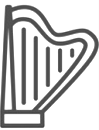 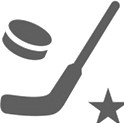 Физическая культура  и спорт
обустройство спортивных площадок, кортов, футбольных полей;  монтаж трибун и раздевалок;  приобретение спортивного инвентаря, установка уличных тренажеров;  приобретение спецоборудования для сушки и обеззараживания коньков
3
«НАРОДНЫЙ БЮДЖЕТ»
Инициатива жителей,  разработка проекта
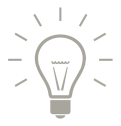 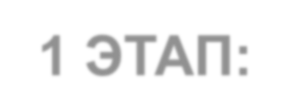 1 ЭТАП:
Вопросы, на решение которых могут быть
направлены проекты:
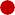 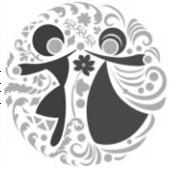 Развитие народного  художественного  творчества – приобретение оборудования и материалов для развития традиционного народного художественного творчества
Массовый  отдых - обустройство концертной площадки для проведения культурно-массовых мероприятий;  устройство зоны отдыха для всей семьи;
 приобретение оборудования для проведения массовых мероприятий;  устройство беседки;  обустройство парковой зоны
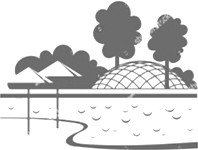 Работа с детьми  и молодежью – обустройство детских площадок, установка ограждений; приобретение игрового инвентаря, настольных игр; приобретение и установка игрового комплекса, детского городка; благоустройство детских площадок
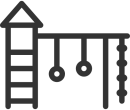 3
«НАРОДНЫЙ БЮДЖЕТ»
Инициатива жителей,  разработка проекта
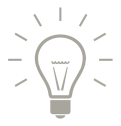 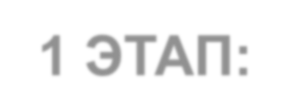 1 ЭТАП:
Вопросы, на решение которых могут быть
направлены проекты:
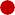 Памятники – строительство мемориальных комплексов; ремонт памятников, обелисков; приобретение и установка стел, мемориальных панно; благоустройство территории, прилегающей к памятным местам
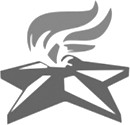 Услуги связи – обеспечение проводной телефонной связью и доступом в Интернет; приобретение и установка усилителя сотового сигнала; прокладка оптико-волоконного кабеля сети Интернет
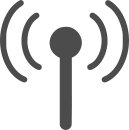 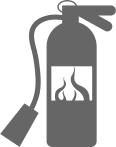 Пожарная безопасность - обустройство новых пожарных водоемов, устройство ограждений, подъездных путей и мест для стоянки пожарной машины;  углубление и очистка пожарных водоемов, укрепление берега, ремонт ограждений и спуска;
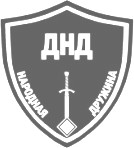 Охрана общественного  порядка - приобретение формы для добровольной народной дружины
3
«НАРОДНЫЙ БЮДЖЕТ»
Проведение собрания  жителей поселения
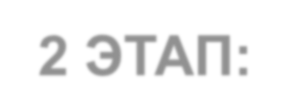 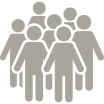 2 ЭТАП:
Собрание граждан
назначается и проводится в порядке, определенном  уставом и (или) муниципальными нормативными  правовыми актами представительного органа  муниципального образования области, на территории  которого планируется реализация проекта


Факт поддержки проекта населением
оформляется протокольно в виде решения собрания  жителей муниципального образования области


Протокол подписывают все участники собрания
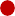 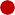 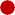 4
«НАРОДНЫЙ БЮДЖЕТ»
Заключение договоров  пожертвования
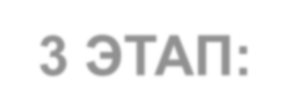 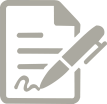 3 ЭТАП:
Пожертвования могут быть:
в виде денежных средств;
в	нефинансовой	форме	(безвозмездное
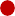 оказание
работ,	услуг,	предоставление
инструментов, техники)
материалов,
Администрация муниципального образования  области заключает договоры пожертвования:
с физическими лицами;
с юридическими лицами;
с ИП
В договоре пожертвования обязательно  указываются:
наименование проекта;
сумма пожертвования или перечень безвозмездно  предоставляемых материалов, инструментов, техники,  оказываемых работ, услуг
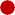 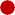 5
«НАРОДНЫЙ БЮДЖЕТ»
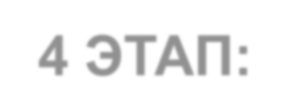 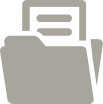 4 ЭТАП:	Подготовка конкурсной заявки
Перечень документов:
заявка для участия в конкурсном отборе (по форме):  подписывается главой муниципального образования  и инициатором проекта, оформляется отдельно  на каждый проект;
гарантийное письмо (по форме): подписывается  главой муниципального образования области;
заверенная администрацией муниципального  образования копия протокола собрания граждан,  подписанного участниками собрания;
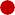 - заверенные  образования  заключенных  образования,
администрацией
муниципального  пожертвования,  муниципального
копии	договоров
между	администрацией
физическими	лицами	и	(или)
юридическими лицами, ИП;
- дополнительная информация (при наличии)
Заявки, представленные после окончания срока  для их приема, не принимаются
Конкурсные документы оформляются в 2-х
экземплярах (один - в комиссию, второй - для  муниципального образования области)
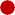 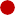 6
«НАРОДНЫЙ БЮДЖЕТ»
Чек-лист	подготовки
конкурсной документации

Координатор от лица администрации  муниципального района производит первичную  проверку конкурсных документов (на каждый
проект заполняется чек-лист), оценку соответствия  параметров проекта обязательным требованиям


После заполнения чек-листа и при соблюдении  всех обязательных требований к проекту
координатор осуществляет направление
конкурсных документов	в Департамент
внутренней политики Правительства области в  установленные сроки (с обязательным приложением  заполненного чек-листа к пакету документов)
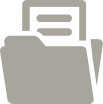 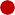 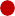 7
«НАРОДНЫЙ БЮДЖЕТ»
Типичные ошибки в оформлении  конкурсной документации
Нечеткое планирование конечной цели реализации
проекта (например: а) проектом запланировано
строительство, на этапе подготовки к реализации выясняется,  что необходимо провести ремонт; б) проект предусматривает  строительство колодца, при оценке места расположения
выявлено, что требуется бурение скважины)
Отсутствие подтверждения доли софинансирования  местного бюджета (непредставление гарантийного письма  администрации муниципального образования, договоров
пожертвования физических лиц, юридических лиц и ИП)
Пожертвования физических лиц в размере менее 5%  стоимости проекта
Наименования проектов в рамках одного муниципального
образования должны отличаться
В одном пакете документов разные наименования  проекта, суммы финансирования
Заполнение конкурсных документов не в полном  объеме и не по форме
Отсутствуют подписи участников собрания,
поддержавших реализацию проекта
Не соблюден вопрос местного значения, на решение  которого направлен проект
Арифметические ошибки в данных по  финансированию проекта
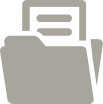 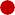 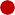 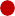 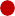 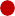 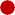 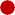 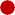 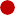 9
«НАРОДНЫЙ БЮДЖЕТ»
Типичные ошибки в оформлении  конкурсной документации
Наименование проекта, не соответствующее сути
планируемых к реализации мероприятий, может повлечь  за собой необходимость проведения дополнительных  затратных процедур
Например:
Строительство	Ремонт колодца  колодца
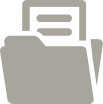 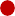 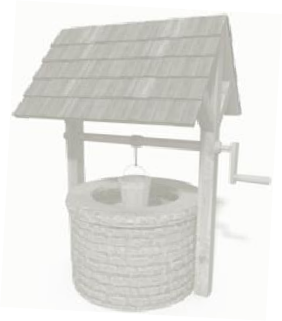 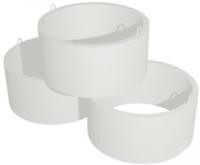 создание
нового объекта
восстановление
без изменения исходных
параметров объекта
требуется разработка  проектно-сметной  документации (ПСД),  прохождение  государственной  экспертизы и т.д.
разработка ПСД,
прохождение экспертизы  не являются
обязательными  требованиями
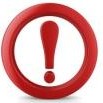 Будьте внимательны при подготовке  конкурсной документации по проекту!
10
«НАРОДНЫЙ БЮДЖЕТ»
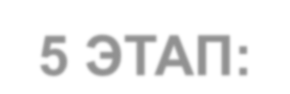 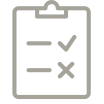 5 ЭТАП:	Оценка проектов

Оценка проектов осуществляется
Региональной конкурсной комиссией
Проекты не допускаются к участию в случае  несоответствия:
вопросов местного значения, на решение которых  может быть направлен проект (п. 1.5, 1.6 Положения  о конкурсном отборе);
комплектности  пакета   конкурсных   документов  (п. 3.2 Положения)
Критерии оценки:
софинансирование проекта за счет добровольных  пожертвований физических лиц;
софинансирование проекта за счет добровольных  пожертвований юридических лиц и (или) ИП;
доля участников собрания, проголосовавших за  реализацию проекта, согласно протоколу собрания  граждан;
степень социальной значимости проекта;
наличие вклада граждан и (или) юридических лиц (ИП)  в неденежной форме;
наличие положительного экономического эффекта для
бюджета муниципального образования области
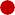 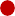 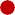 11
«НАРОДНЫЙ БЮДЖЕТ»
Распределение субсидий  и заключение соглашений
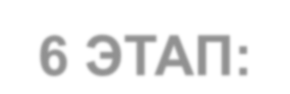 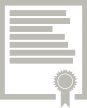 6 ЭТАП:
Распределение субсидий и перечень проектов  ежегодно утверждается постановлением
Правительства области и не подлежит
изменению
Для заключения соглашений о предоставлении  субсидий необходимо представить:
- банковские реквизиты;
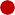 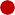 - реквизиты  утверждающего  области
муниципального	правового	акта,
бюджет	муниципального	образования
В случае экономии средств, сложившейся  в ходе реализации проекта:
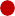 неиспользованный  пропорциональном  муниципальному
остаток	средств	в	размере,
объему
образованию
предоставленной
области
субсидии,
подлежит	возврату	в	областной	бюджет	(п.	5.5  Положения)
Не использованные по состоянию на 1 января  текущего финансового года субсидии подлежат  возврату в доход областного бюджета в течение  первых 15 рабочих дней текущего финансового  года
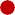 12